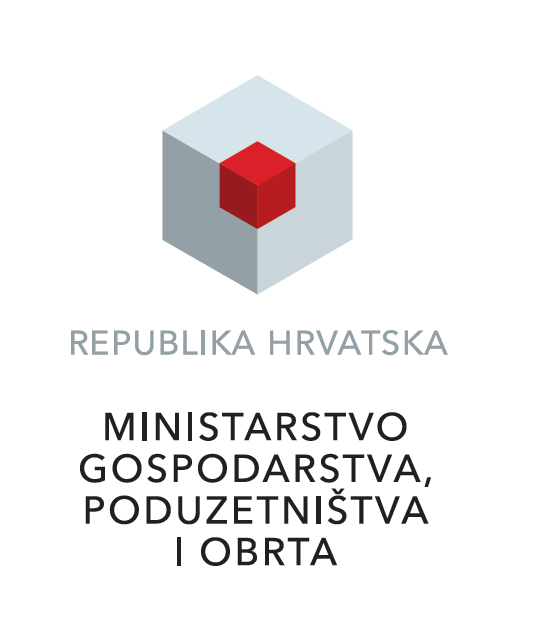 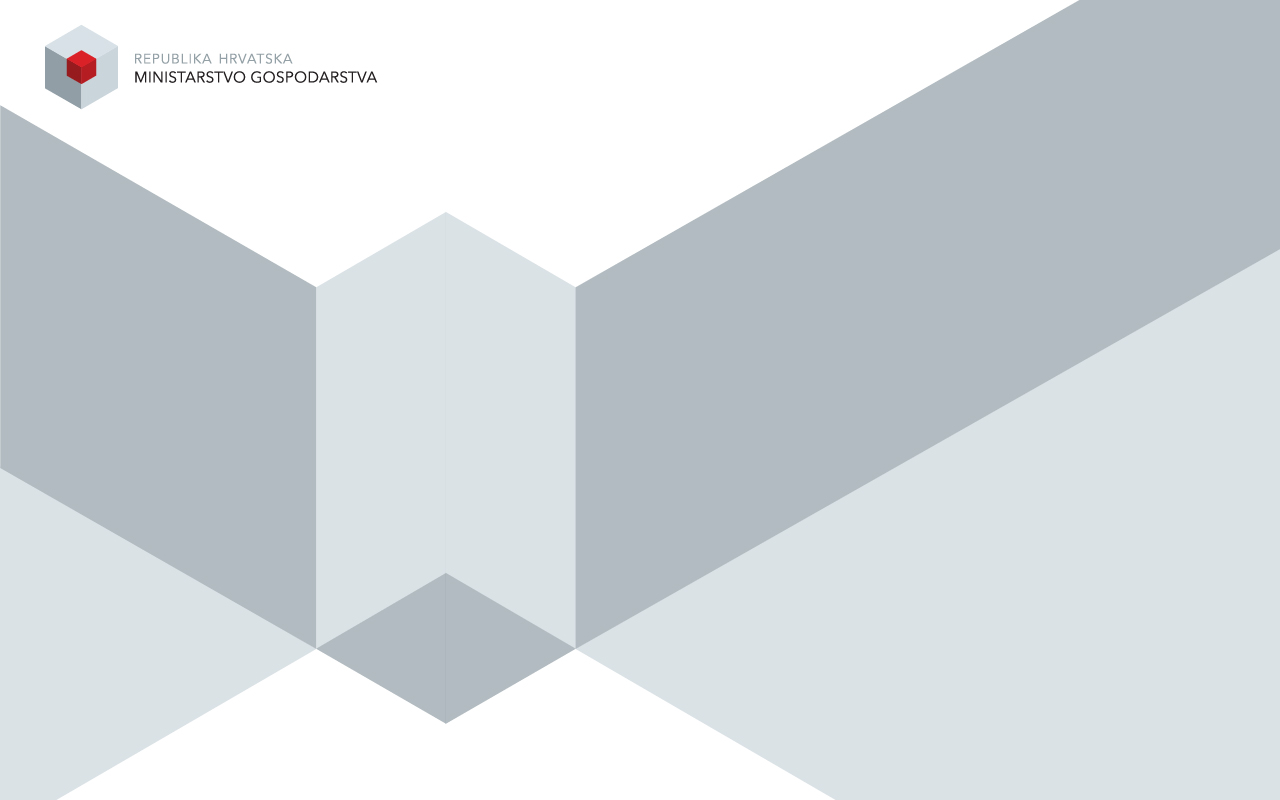 ZJN 2016~ pregled ključnih novina ~
Ivan Palčić, dipl.iur.
Zagreb, 20.12.2016.
PRIJENOS EU DIREKTIVA
Direktiva 2014/24/EU
Direktiva 2014/25/EU
Direktiva 1989/665/EU
Direktiva 1992/13/EU
Direktiva 2009/81/EU
KLJUČNI CILJEVI
Fleksibilizacija postupaka javne nabave
Smanjenje troška poduzetnicima
Povećanje pravne sigurnosti
Povećanje lakoće poslovanja
Povećanje tržišnog natjecanja
Ostvarivanje najbolje vrijednosti za javni novac!
NAJJEFTINIJE NIJE NAJBOLJE
Ekonomski najpovoljnija ponuda
Jedini kriterij za odabir
Ponder cijene ograničili na max. 90%,
10% mora biti kvalitativni kriteriji
Ovlast čelnicima središnjih tijela državne uprave
Iznimno, cijena 100%:
pregovarački postupak bez prethodne objave
ugovori na temelju okvirnog sporazuma
društvene i druge posebne usluge
nabava za potrebe obrane i sigurnosti
nabava za potrebe DMKU RH u inozemstvu
SMANJENJE BIROKRACIJE
Europska jedinstvena dokumentacija o nabavi
Formalna izjava poduzetnika da udovoljava svim uvjetima sposobnosti i da ne postoje razlozi za  isključenje
Umjesto hrpe potvrda i izvadaka
POVEZIVANJE REGISTARA
Povezivanje registarajavnih tijela s EOJN RH
Porezna uprava
Sudski registar
Obrtni registar
Kaznena evidencija
FINA
Only once principle
ESPD – open sourceintegracija u EOJN RH
SMANJENJE TROŠKA PODUZETNICIMA
ESPD u elektroničkom obliku
MS Word obrazac – Portal javne nabave
Webservis EK
Jamstvo
ozbiljnost ponude s 5% na 3%
uredno izvršenje ugovora max. 10%
eNabava i povezivanje registara
epotpis
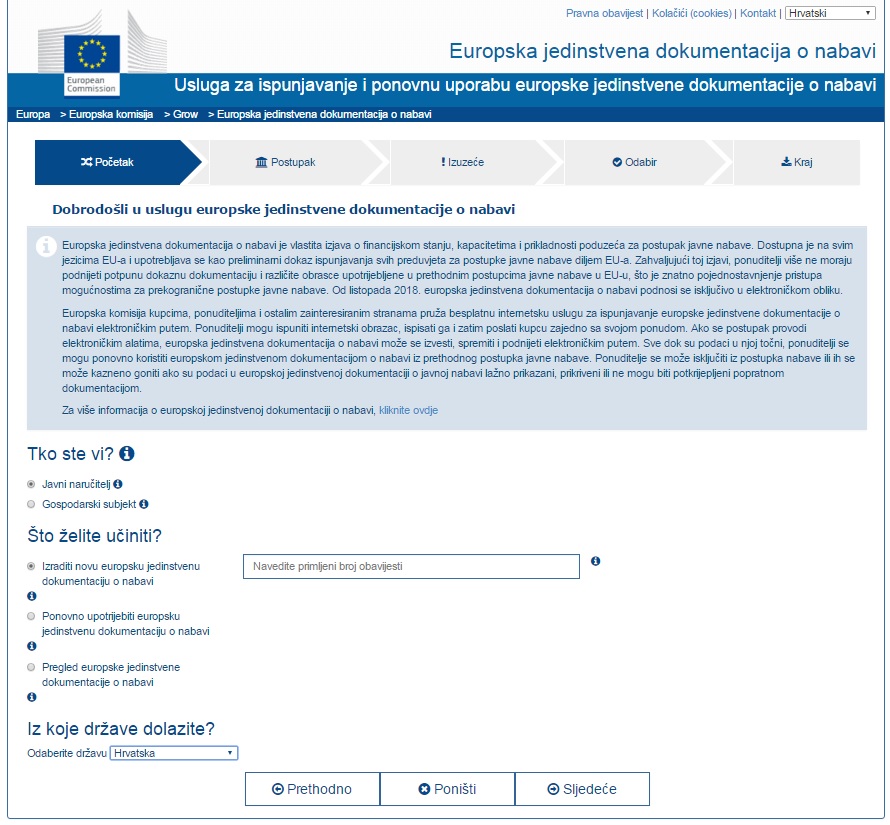 VEĆA PRAVNA SIGURNOST
Jedinstveni rok za žalbu
Jačanje ovlasti DKOM-a
bitne povrede postupka
Smanjenje žalbenih naknada
Ukidanje upravne pristojbe za žalbu
Nadležnost VUS-a
objava presuda
Savjetovanje o nacrtu dijela dokumentacije
Standardizacija dokumentacije
Objava akata o jednostavnoj nabavi
NOMOTEHNIKA
24.11. – VRH, 9.12. – HS (101/18/3)
452 članka, 7 dijelova i 12 priloga – JMNP
1 rečenica 1 stavak
nekoliko stavaka 1 članak
Tekstualno na istoj razini kao i stari ZJN
Broj podzakonskih propisa smanjen s 8 na 5
Službena kratica – ZJN 2016
Pojmovi – dokumentacija o nabavi, rezervirani ugovori, ograničeni postupak….
OČEKIVANI UČINCI
Fokus naručitelja - istraživanje tržišta i izrada opisa predmeta nabave i tehničkih specifikacija
Fokus poduzetnika - izrada ponude i kalkulacije

Povećanje lakoće poslovanja i tržišnog nadmetanja!
SCM metodologija – 42M kn ušteda godišnje!
JAČANJE KAPACITETA
EU PROJEKT – 400.000EUR
Naglasak na ENP kriterij
Anketa potreba naručitelja
Izrada priručnika
Radionice po cijeloj RH
Pružatelj usluge je odabran
Implementacija projekta kreće poč. 2017!
KORISNE POVEZNICE
http://javnanabava.hr/
http://www.javnanabava.hr/default.aspx?id=5107
https://ec.europa.eu/tools/espd
https://ec.europa.eu/growth/tools-databases/ecertis/
HVALA NA POZORNOSTI!